Инфраструктура поддержки предпринимательства
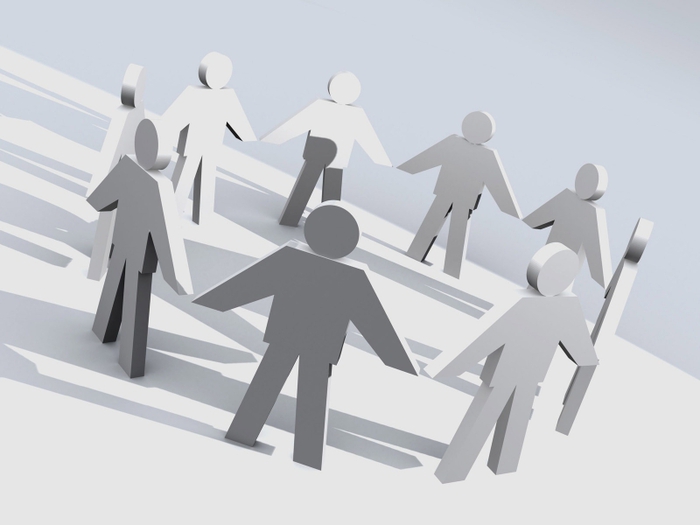 Забайкальская лизинговая компания
В лизинг предоставляется:
•оборудование для производства, торговли,  предоставления услуг
• легковой и грузовой автотранспорт
• дорожно-строительная и другая спецтехника
• оборудование и техника для сельского хозяйства
• коммерческая недвижимость
Контактные данные:  г.Чита, ул.Ленина, 63, офис 35.
Тел./факс: 8(3022)398-298
Эл.почта: rlc@inbox.ru
ОАО «Фонд инвестиционного развития Забайкальского края (ЗАБИНВЕСТФОНД)»
Открытое акционерное общество «Фонд инвестиционного развития Забайкальского края» (ОАО «ЗабИнвестФонд») предоставляет микрозаймы субъектам малого и среднего предпринимательства, в т. ч. микропредприятиям на принципах срочности, возвратности, платности и обеспеченности.
Контактные  данные:  г.Чита, ул.Чкалова, 25, стр.1
Тел.: 8(3022)31-14-45
Эл.почта: zabinvest@bk.ru
Фонд поддержки малого предпринимательства Забайкальского края
Основным направлением деятельности Фонда является предоставление микрозаймов, предоставляемых Заемщику на срок не более одного года и на сумму до 1 000 000 (одного миллиона) рублей.
Контактная информация: г.Чита, ул.Токмакова, д.16Телефон: 36-31-81Почта: fpmpzk@mail.ru
ООО «Гарантийный фонд Забайкальского края»
Гарантийный фонд – это совокупность финансовых ресурсов консолидированных фондом, для обеспечения исполнения обязательств субъектом малого предпринимательства перед кредиторами путем предоставления поручительств
Контактная информация: г. Чита, ул. Токмакова, 16, тел. (3022) 36-31-81
 эл. почта: fpmpzk@mail.ru